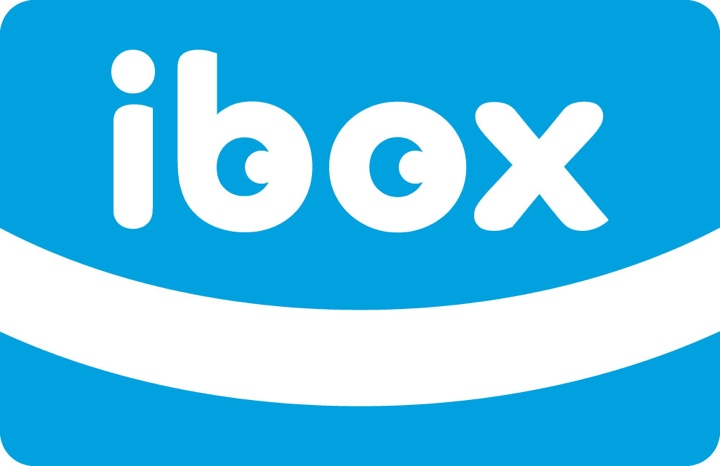 mPOS – новые возможности…
ibox – легкость в работе с банковскими картами
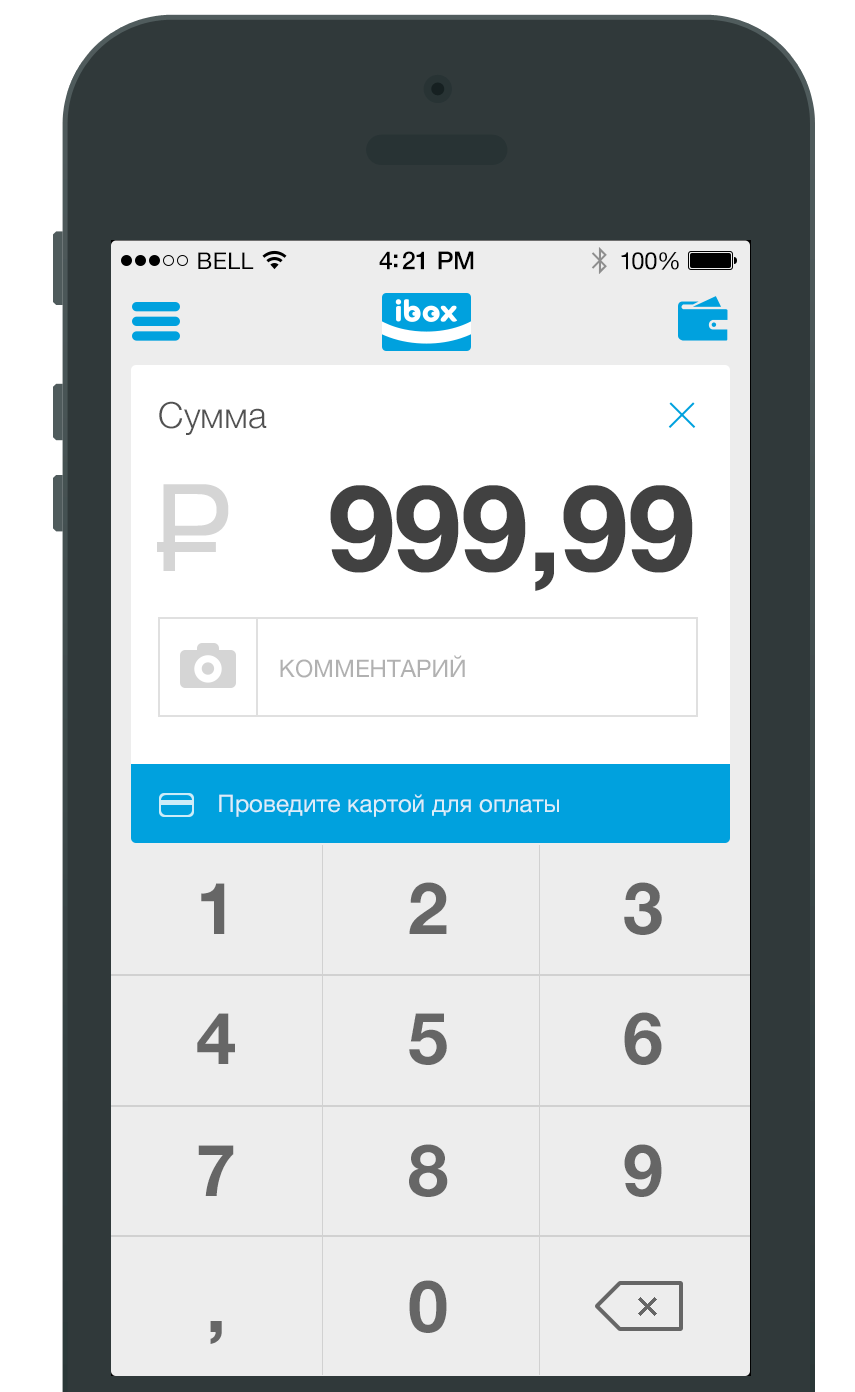 Что такое мобильный эквайринг
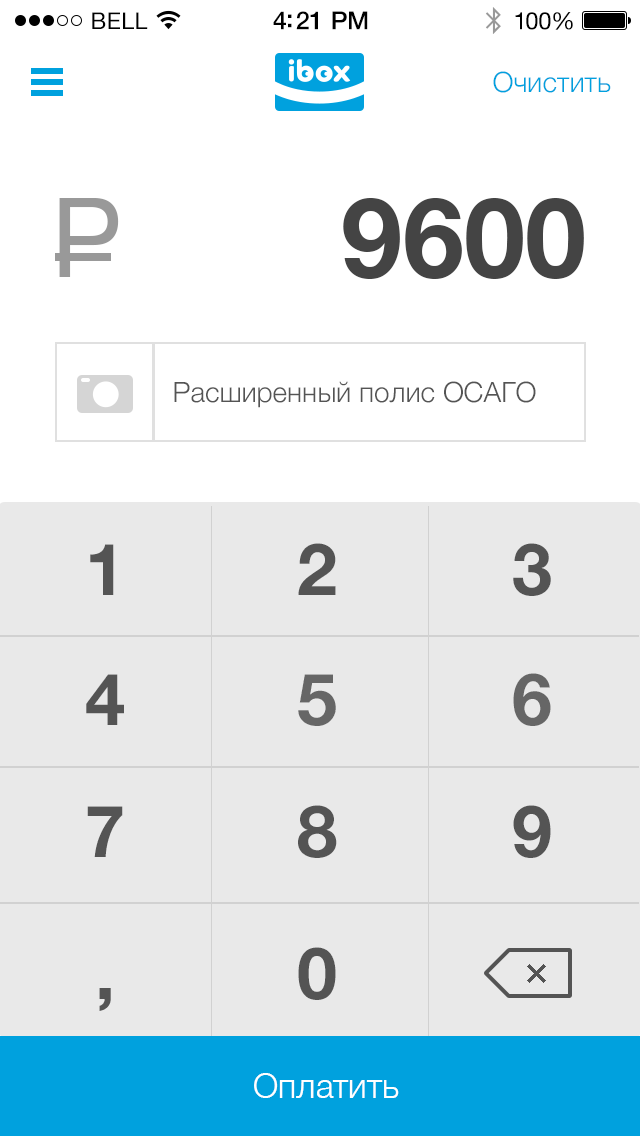 mPOS-решение (mobile point of sale), позволяет принимать банковские карты при помощи смартфонов и мобильных терминалов. Все, что для этого нужно – смартфон или планшет на базе iOS или Android и ibox-ридер.

Мобильный терминал (ibox-ридер) – миниатюрное устройство, которое подключается к смартфону или планшету через аудио-разъем и обеспечивает безопасность платежей за счет шифрования данных. 
  
Принимаем:
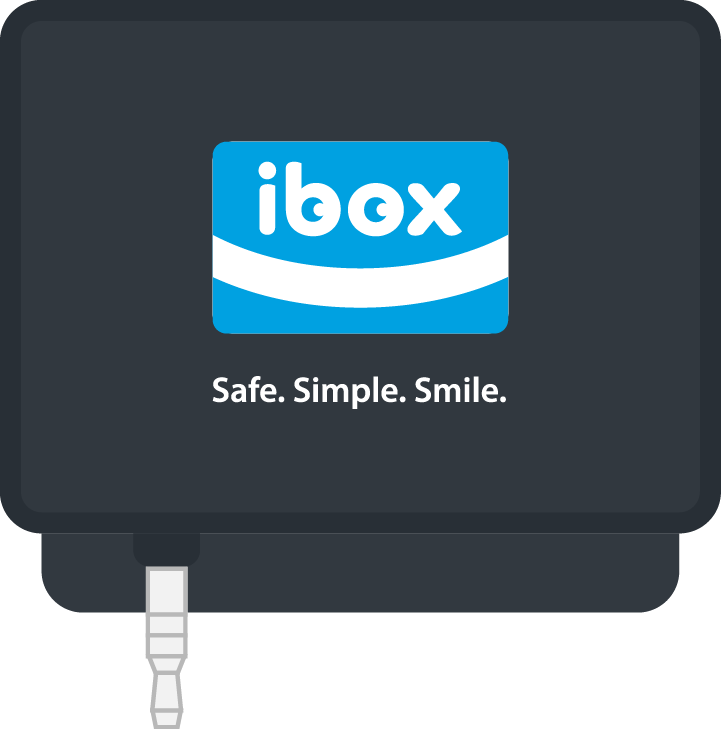 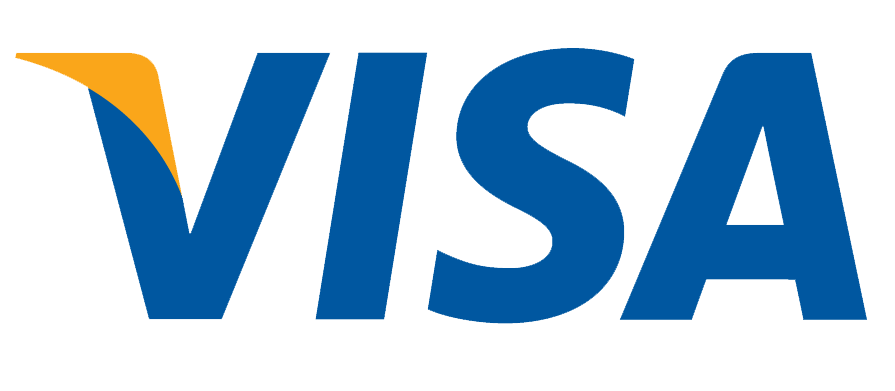 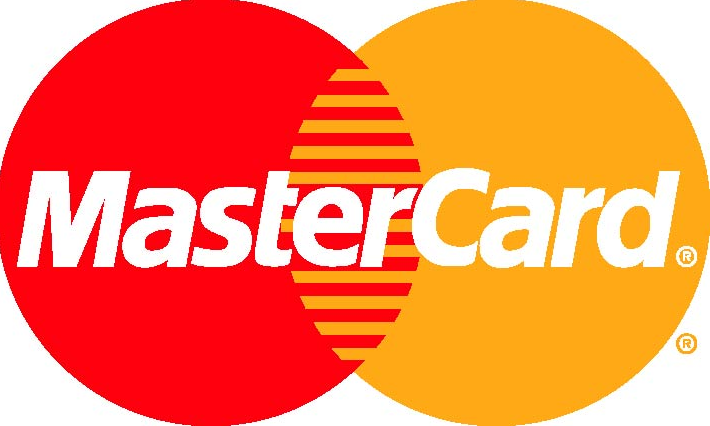 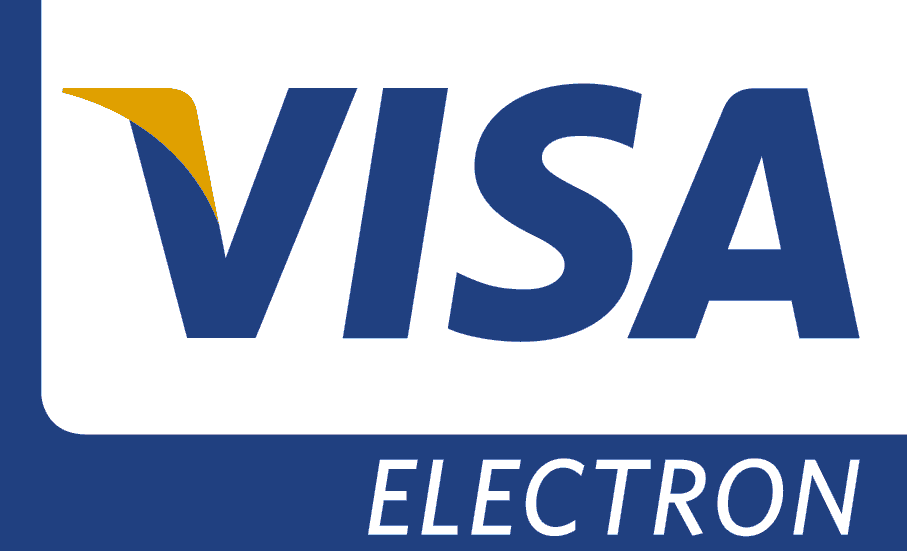 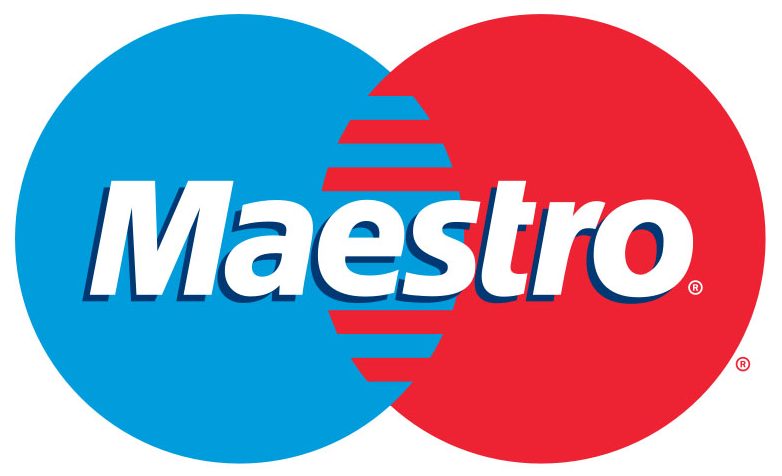 2
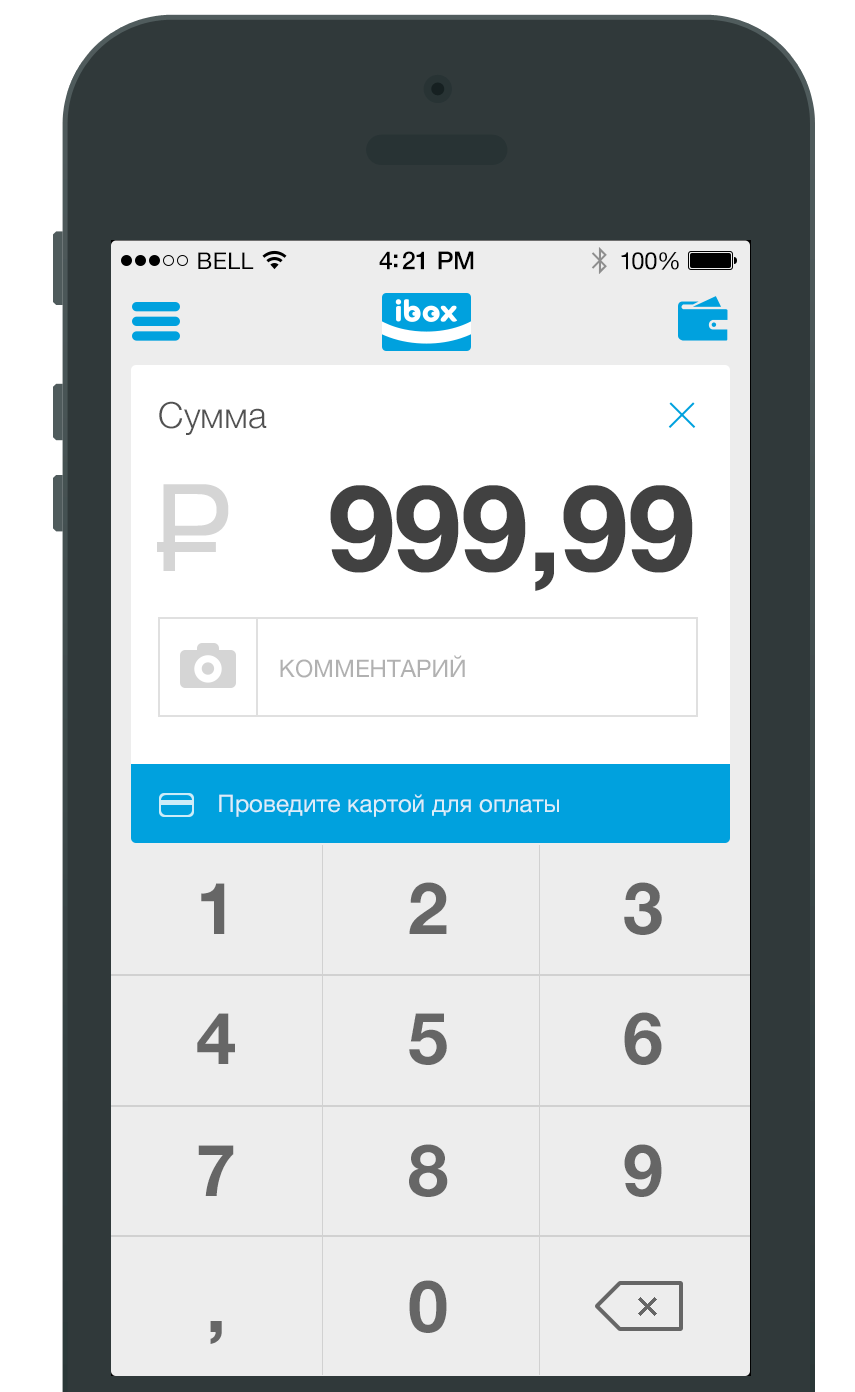 Как это работает
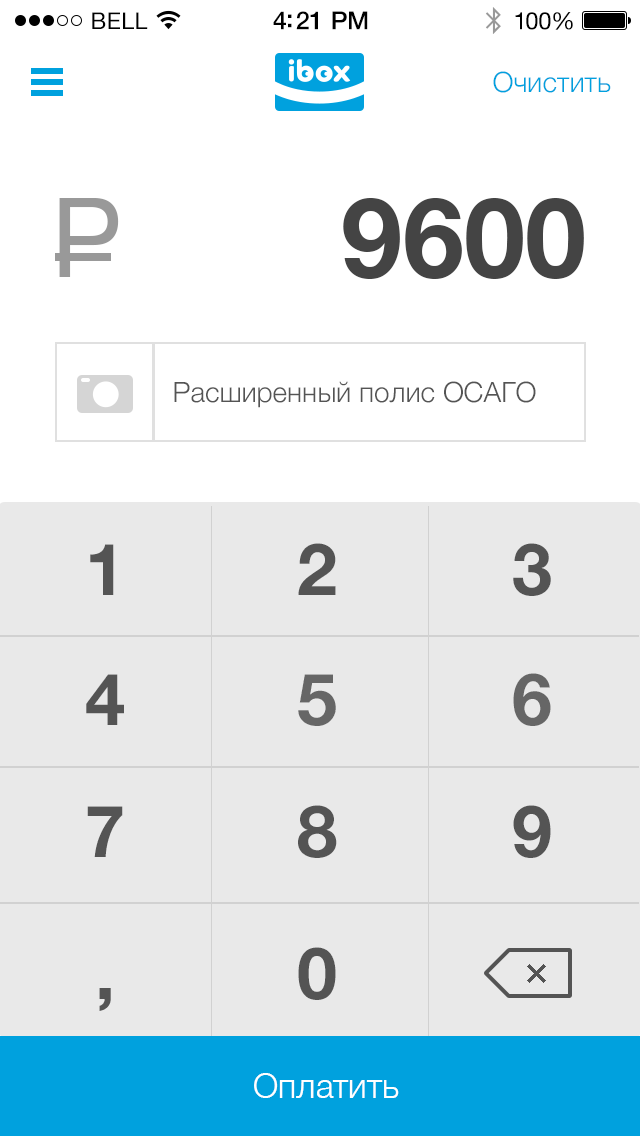 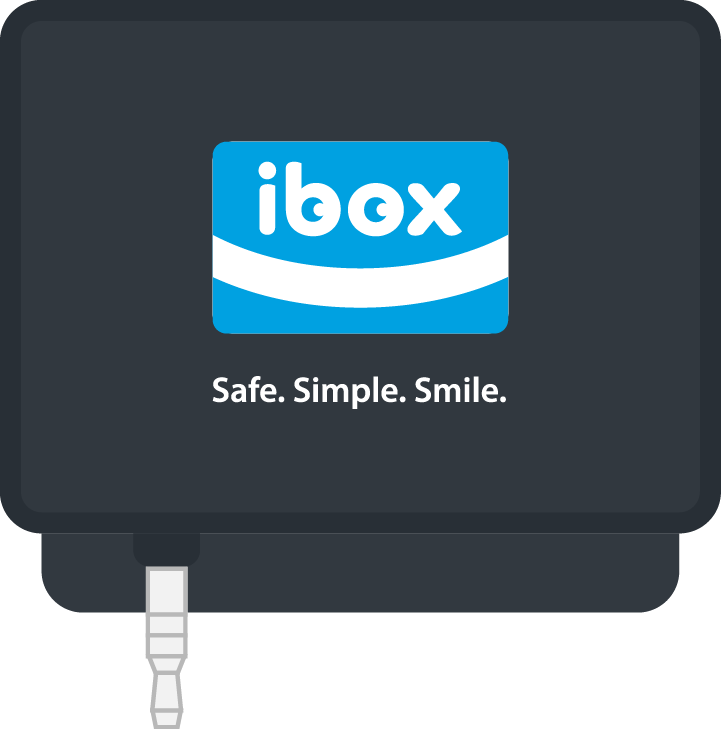 Три простых шага

ШАГ 1
Введите сумму и описание платежа,  проведите картой через  ibox-ридер

ШАГ 2
Попросите покупателя расписаться прямо на экране

ШАГ 3
Отправьте чек покупателю по email или SMS. Сделка совершена!
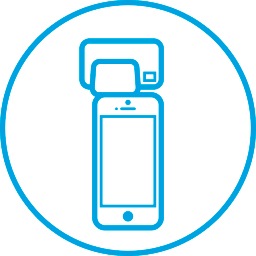 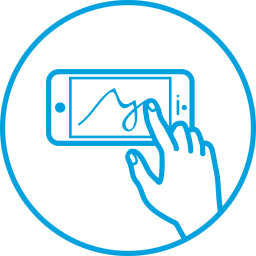 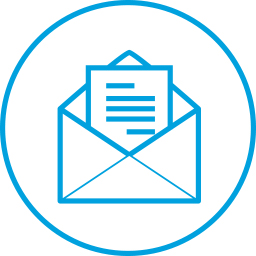 ￼
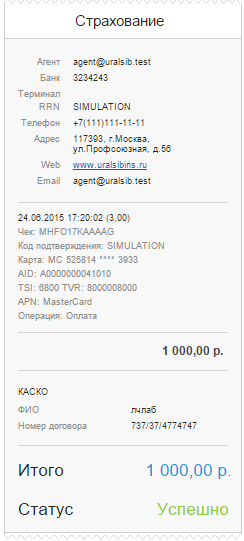 Чек ibox
чек полностью адаптируется под вашу компанию


в чеке отображается подпись клиента и необходимая информация по совершенной операции


высылается покупателю на почту в виде письма, либо на мобильный телефон в виде SMS-сообщения

если покупатель по какой-то причине не получил чек, его можно выслать повторно через меню «История платежей»     в мобильном приложении или в личном кабинете.
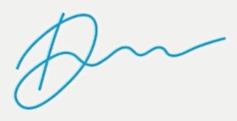 4
Почему принимать оплату банковской картой выгодно сотруднику компании?
Увеличение дохода. Средний чек, при оплате банковской картой увеличивается до 25%;
Данная возможность является конкурентным преимуществом перед другими агентами;
Возможность предложить своим старым клиентам новый сервис;
Безопасность – не нужно возить с собой крупную сумму денег;
Экономия времени – не нужно стоять в очереди.
Страховой компании:
Деньги напрямую поступают на счет на следующий банковский день – снижение дебиторской задолженности ;
Сокращение доли мошенничества;
Можно оснастить практически всех сотрудников.
Почему платить банковской картой выгодно клиенту?
Удобно;
Не нужно искать банкомат, если нет наличных;
Не надо платить комиссию за обналичивание средств, если у вас кредитная карта;
Клиент имеет возможность дополнительно заработать мили, бонусы, баллы и т.п.;
5
Наши клиенты
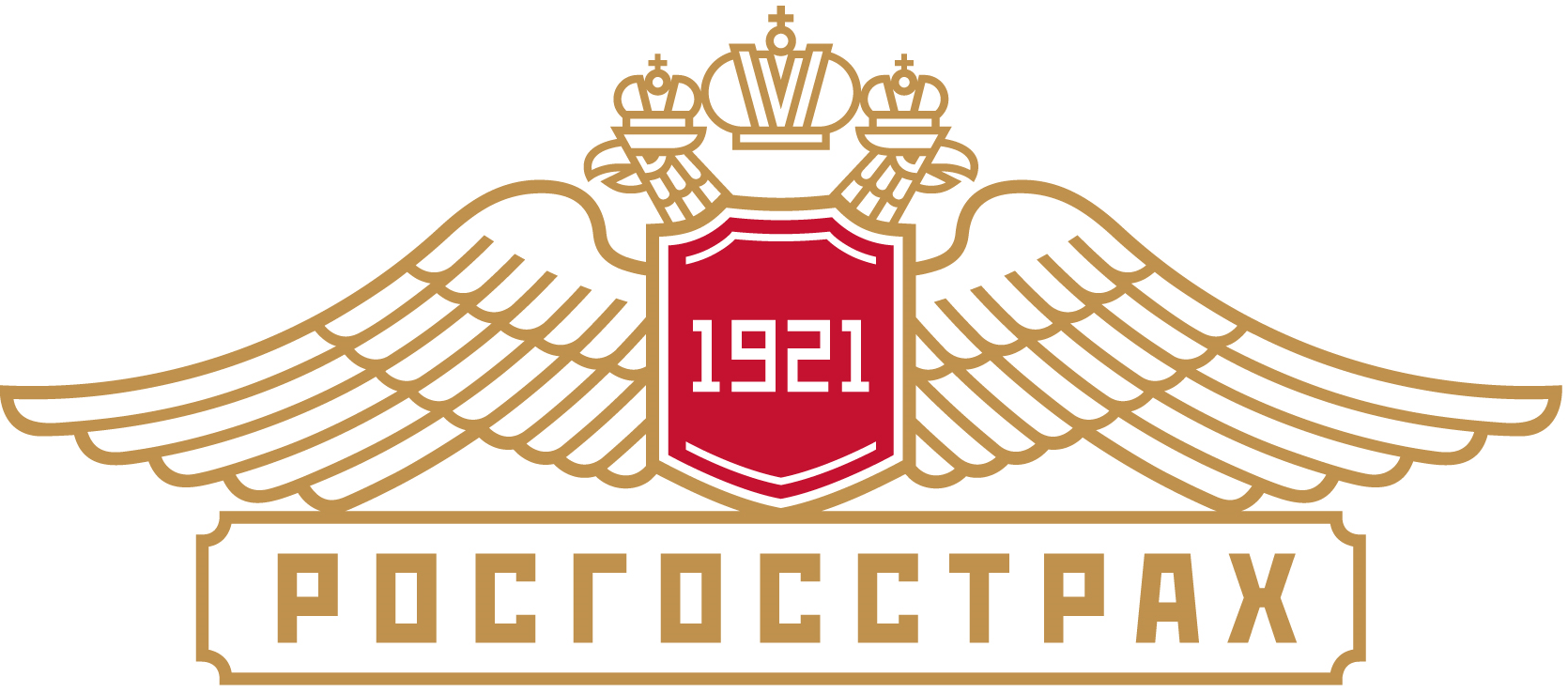 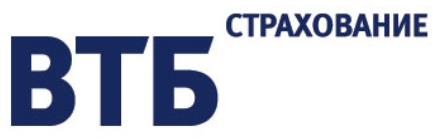 ООО «СК «Росгосстрах – Жизнь»
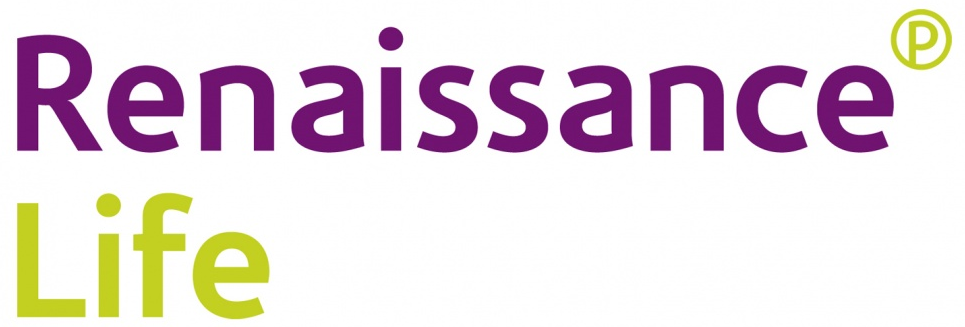 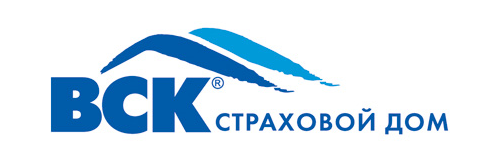 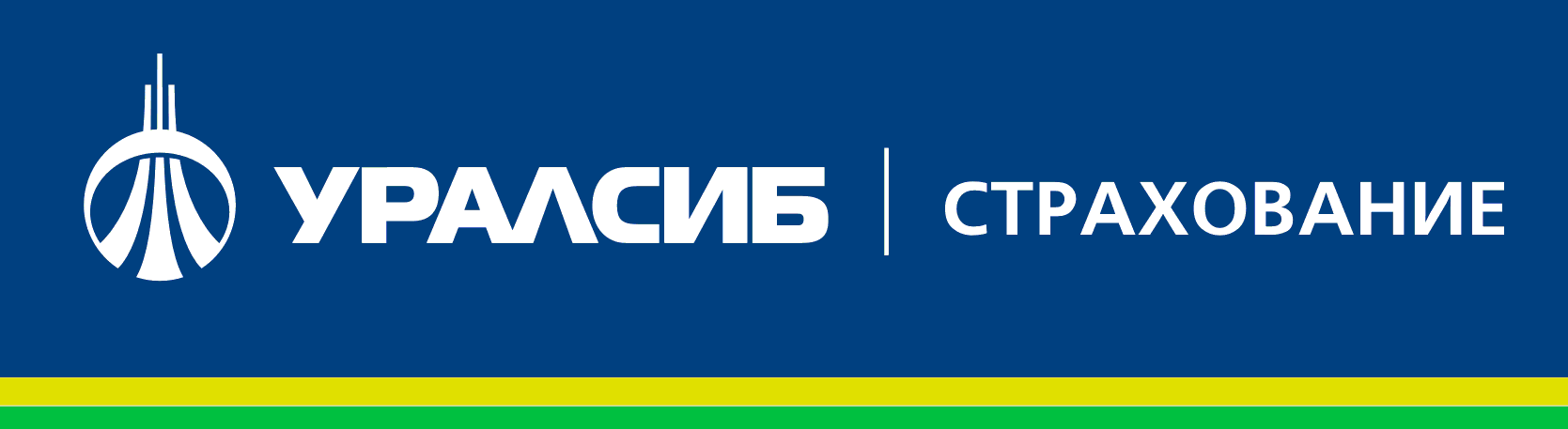 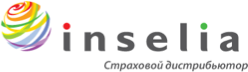 6
Контакты
Руководитель проекта
Ковригин Андрей
tel: +7(915) 007-60-00
 kovrigin@iboxmpos.com 
www.iboxmpos.com
hello@iboxmpos.com
For further information please visit iboxmpos.com
7